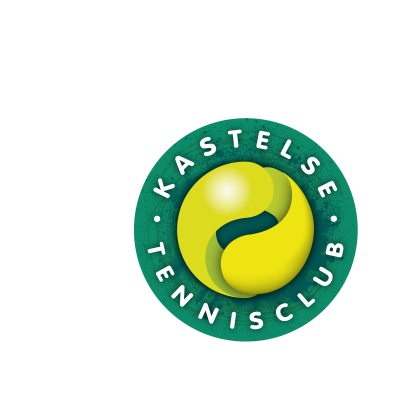 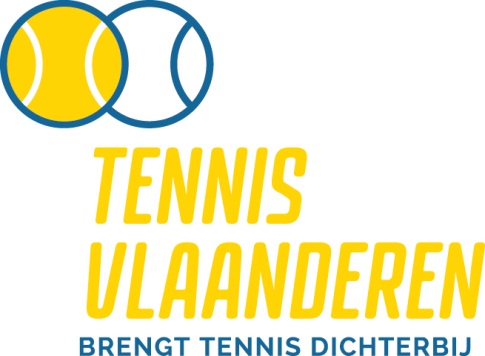 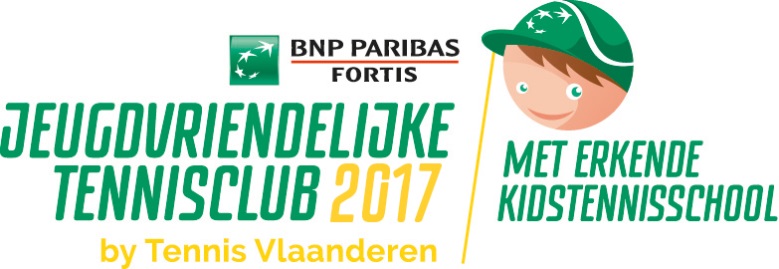 TENNISLESSEN VOOR DE JEUGD: EEN NIEUWE AANPAK
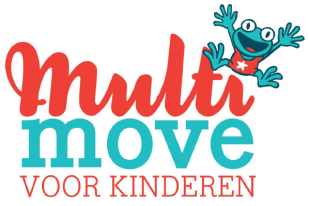 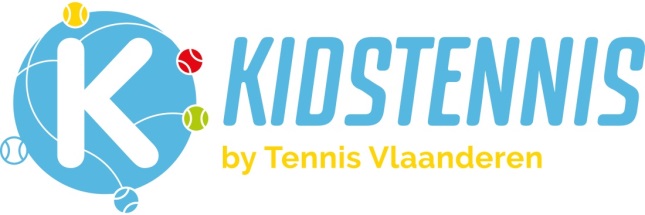 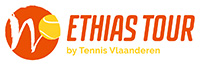 Maandag 13 februari 2017
Informatiesessie Tennislessen jeugd
1
Agenda
Intro
Waarom een nieuwe aanpak?
Jeugdbeleid Kastelse Tennisclub
Praktische organisatie en planning
Concretisering
Gewijzigde insteek Tennis Vlaanderen
Nieuw: recreatief Dubbelcriterium
Tarieven en lidmaatschap
Aanpak voor wit/blauw/rood (samenvatting)
Rondvraag
Maandag 13 februari 2017
Informatiesessie Tennislessen jeugd
2
Intro
Voorbije 5 jaar
Hoofddoel nieuwe aanpak
Doel van vandaag
Doelgroep
Maandag 13 februari 2017
Informatiesessie Tennislessen jeugd
3
Waarom een nieuwe aanpak?
Feitelijke vaststellingen bij de jeugdtennislessen in 2016:
Meestal  1 x tennistraining/les per week (in hoofdzaak gedurende 1 uur)
Groepjes van 4 lesnemers
Lesnemers komen zelden oefenen buiten de lesuren
Lesnemers nemen nu en dan aan een jeugdavond deel en in beste geval aan een ‘clubtornooi’
Aantreden in competitieverband (vb. Ethias Tour of Interclub): eerder uitzondering - ook al omdat ‘tennisniveau’ te hoog is voor merendeel van de Kastelse spelers
Maandag 13 februari 2017
Informatiesessie Tennislessen jeugd
4
Waarom een nieuwe aanpak?
De vergelijking met andere sporten:
Bij voetbal, korfbal, volleybal, turnen, atletiek, … 		competitie hoort er bij!
Ook bij andere omliggende tennisclubs hoort competitie er bij
Vaak  trainen jeugdleden vanaf jonge leeftijd 2 x per week 
+ een wedstrijd in competitieverband tijdens het weekend
Tennissport is in vergelijking met andere sporten vaak nog technischer en vergt dus meer training/les
Maandag 13 februari 2017
Informatiesessie Tennislessen jeugd
5
Waarom een nieuwe aanpak?
Bijkomende vaststellingen:
Algemene tennisniveau van onze jeugdleden is te laag

Vicieuze cirkel 


Merendeel van jeugdleden stoppenmet tennis op korte of lange termijn
Weinig doorstroming vanuit de jeugdnaar volwassenentennis in onze club
Maandag 13 februari 2017
Informatiesessie Tennislessen jeugd
6
Jeugdbeleid Kastelse Tennisclub
Hoofddoelstelling:
Meer tennissen		meer plezier, motivatie en succesbeleving		
		jeugdspelers blijven tennissen ipv af te haken
		jeugdspelers stromen door naar volwassenentennis
Strategieën
Meer trainen
Gerichter trainen ifv wedstrijden en competitie
Wedstrijden spelen op clubterreinen
Meer competitie (Ethias Tour – Interclub)
Team gemotiveerde jeugdspelers creëren die samen trainen (ploegsfeer)
Van jongs af aan!!
Maandag 13 februari 2017
Informatiesessie Tennislessen jeugd
7
Praktische organisatie en planning
Paasvakantie
Interclubtraining
Competitiestage ( week 1)
Zomervakantie
Begeleide Ethias Tour-tornooien (4)
Competitiestage in augustus
Zomerstages
Kastels Ethias Tour-tornooi (4)
Clubkampioenschappen jeugd (3)
Voorjaar: einde april – juli
Groepstraining in lentelessen (1)
Aanvullende competitietraining (2)
Laddercompetitie (3)
Maandag 13 februari 2017
Informatiesessie Tennislessen jeugd
8
Concretisering:
Groepstraining in lentelessen:
Groepstraining eerder een meer technische training
Standaard: max. 3 lesnemers/groepenkel op aanvraag met 4 in lesgroep, maar:
in groepje van 4 lesnemers staat altijd minstens 1 deelnemer stil
beter nog groepsles met 2 lesnemers of privéles
Maandag 13 februari 2017
Informatiesessie Tennislessen jeugd
9
Concretisering:
Aanvullende competitietraining:
Doelgroep: in eerste instantie ‘geselecteerden’
Wanneer? 
Van einde april tot begin juli: 10 weken
Wekelijks vaste momenten (2 of 3 afhankelijk van interesse)
Vb. vrijdag 17.00-18.30 uur en zaterdag 12.00-13.30 uur en maandag 17.00-18.30 uur
Elke deelnemer komt zo vaak hij/zij wil of kan
Leiding bij hoofdtrainer met hulp van andere trainers
Inhoud:
Tactische, wedstrijdgerichte training aanvullend op de technische groepstraining
Deelnemers spelen vooral wedstrijdsituaties en –vormen met gerichte opdrachten ipv trainer die ballen aangeeft
Andere training dan meeste deelnemers/ouders gewend zijn
Dubbelspeltraining
Wedstrijden: leren spelen om te winnen en hiermee omgaan
Maandag 13 februari 2017
Informatiesessie Tennislessen jeugd
10
Concretisering:
Laddercompetitie en Clubkampioenschap:
Eerste stap richting competitietennis
Leren spelen om te winnen/leren omgaan met winst/verlies
Succesbeleving		motivatie
Deelnemers worden automatisch ingeschreven in onderstaande interne competities:
Laddercompetitie Jeugd:
Aantal wedstrijden tijdens Competitietraining
Aantal georganiseerde laddercompetiedagen
Mogelijkheid om onderling wedstrijden af te spreken
Clubkampioenschap Jeugd (einde augustus)
Maandag 13 februari 2017
Informatiesessie Tennislessen jeugd
11
Concretisering:
Ethias Tour en Ethias Tour-begeleiding:
Jeugdspelers worden gestimuleerd om deel te nemen aan Ethias Tour-tornooien
Kennismaking met Ethias Tour op Kastels Ethias Tour-tornooi van 5 tot 13 augustus 2017
3 Ethias Tour-tornooien met begeleiding door één van de trainers
Maandag 13 februari 2017
Informatiesessie Tennislessen jeugd
12
Gewijzigde insteek Tennis Vlaanderen
Tennis Vlaanderen deed zelfde vastelling als KTC-jeugd-verantwoordelijken:
Niveau Interclubcompetitie en Ethias Tour te hoog voor jeugdleden
Minstens 85% van leden zijn recreatieve tennissers
Recreatieve tennissers spelen te weinig wedstrijden door te weinig triggers
Vanaf 2017
De recreatieve TienerTour werd afgeschaft
Recreatieve tennisssers integreren in competitie door:
Onderscheid in reeksen (recreatief/gevorderd/competitie) door een reek voor spelers zonder klassement
Pouleformule voor U9 en U11 (elke deelnemer betwist 2 matchen)
U10  (groen) wordt U11
Overtuigd dat onze jeugdspelers mits de competitietraining klaar zijn voor deelname aan de vernieuwde Ethias Tour
Maandag 13 februari 2017
Informatiesessie Tennislessen jeugd
13
Gewijzigde insteek Tennis Vlaanderen
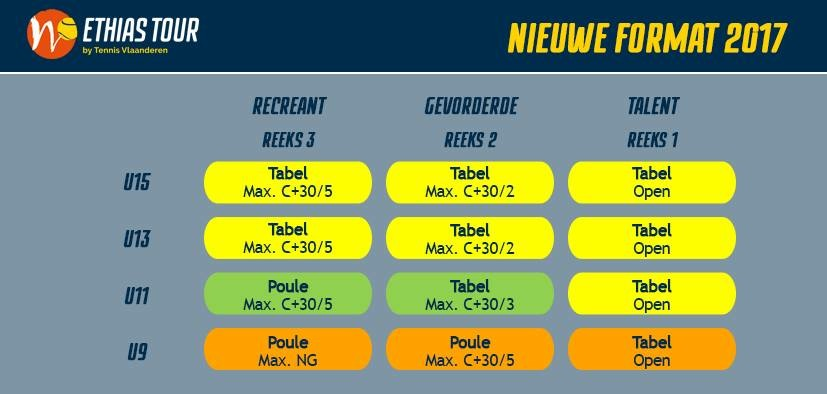 Maandag 13 februari 2017
Informatiesessie Tennislessen jeugd
14
Nieuw: recreatief Dubbelcriterium
Een initiatief van Kastelse Tennisclub met 6 omliggende clubs
Waarom? Recreatieve spelers dubbelen graag en zullen later waarschijnlijk ook dubbelen
Hoe? Een regelmatigheidscriterium: in elk van de 7 clubs wordt het tornooi georganiseerd in juli of augustus
Voor wie? U11 en U15 met maximum 10 punten samen
Registratie? Spaarkaart en ranking
Meer informatie in loop van het voorjaar
Maandag 13 februari 2017
Informatiesessie Tennislessen jeugd
15
Tarieven en lidmaatschap
Lidgeld 2017
Kinderen geboren in 2008 en later: €35,00
Kinderen geboren in 2007, 2006 en 2005: €50,00
Jeugd geboren na 2005 (t/m 1999): €65,00
Lessen voorjaar – voor oranje/groen/geel  - 8 lessen (april – juni)
Voor lesgroep van 3 lesnemers: €75,00
Voor lesgroep van 2 lesnemers: €115,00
Privéles	        afhankelijk van trainersniveau: 
Competitietraining – 1,5 uur gedurende 10 weken (april juni)
kostprijs: €75,00 
Competitiestages Pasen en augustus
Kostprijs €65,00
Lessen voorjaar – voor wit/blauw/rood – 16 lessen a rato van 2 x per week
Kostprijs wit: €40,00
Kostprijs blauw/rood: €75,00
Maandag 13 februari 2017
Informatiesessie Tennislessen jeugd
16
Aanpak voor wit/blauw/rood in 2017
Korte toelichting
Maandag 13 februari 2017
Informatiesessie Tennislessen jeugd
17